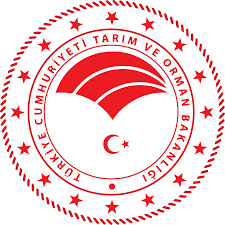 PERSONEL GENEL MÜDÜRLÜĞÜTAŞRA ATAMA DAİRE BAŞKANLIĞI
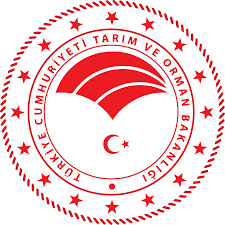 Taşra Atama Daire Başkanlığının Görevleri

	a) Taşra teşkilatı kadrolarına atama, nakil ve görevlendirme ile ilgili işlemleri yapmak. 

	b) Görev alanına giren atama ve nakil işlemleri ile ilgili olarak ihtiyaç duyulması halinde birimler ve kurumlar arası koordinasyonu sağlamak. 

	c) Sözleşmeli personele ilişkin iş ve işlemleri yürütmek, 

	ç) Genel Müdür tarafından verilen diğer görevleri yapmak.
[Speaker Notes: b) 4046(Özelleştirme)  ve diğer kanun (Terörle Mücadele, e-kpss gibi) zorunlu]
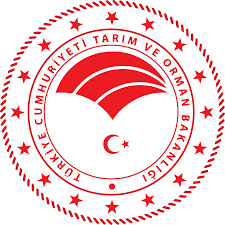 Amaç

Bakanlığımız Taşra Teşkilatı Personelinin Yer Değiştirme Suretiyle Atanmalarına İlişkin Yönetmelik ile Bakanlığımız Taşra Teşkilatında görev yapan personelin hizmet gerekleri esas alınarak, yer değiştirme suretiyle atanmalarına ilişkin usul ve esasların düzenlemesi hedeflenmiştir.
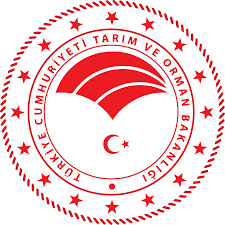 Kapsam

Mezkur yönetmelik; İnspektör olarak görev yapmakta olanlar hariç, Veteriner Hekim, Ziraat Mühendisi, Gıda Mühendisi, Kimya Mühendisi, Su Ürünleri Mühendisi, Balıkçılık Teknolojisi Mühendisi, Kimyager, Biyolog, Ziraat Teknikeri, Veteriner Sağlık Teknikeri, Ziraat Teknisyeni, Veteriner Sağlık Teknisyeni ve Laborant kadrolarında görev yapan personeli kapsar.
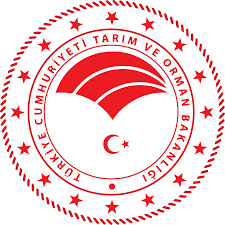 Dayanak

Bakanlığımızca; 657 Sayılı Devlet Memurları Kanunu 72. maddesi ve Devlet Memurlarının Yer Değiştirme Suretiyle Atanmalarına İlişkin Yönetmeliğin 28. maddesine dayanılarak bu yönetmelik hazırlanmıştır.
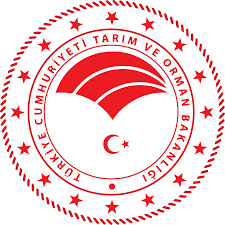 Temel İlkeler

Kadro imkanları, norm kadro durumu ile hizmet ihtiyaçları göz önünde bulundurulması,
Personelin, hizmet bölgeleri ve grupları arasında, hizmet gerekleri de dikkate alınarak adil ve dengeli dağılımı sağlanması,
[Speaker Notes: Temel İlkeler;
Yani atama yapılabilmesi için öncelikle orda atanma talep edene uygun kadro olması,  Kadro var ise norm durumunun uygun olması Ve hizmet ihtiyaçları göz önünde bulundurulur.
Norm kadro durumu bir birimde azami ihtiyaç duyulan personeli ifade eder. Bunun üzerine istisnalar dışında (Hakim Savcı Emniyet Mensubu, Asker) kesinlikle atama yapılamaz. 
NORM CETVELLERİ NASIL HAZIRLANIYOR? İl, kuruluş ve bölge müdürlüklerince sınırları içerisindeki iş yüküne ilişkin sorular ilgili müdürlüklerce cevaplanıyor ve verilen cevaplar neticesinde ihtiyaç duyulan personel sayısı hesaplanıyor buna istinaden norm cetvelleri hazırlanıyor.
Norm cetvellerine dikkat edecek olursak, 1. Bölgeden 6. Bölgeye doğru norm oranlarında doluluk oranı düşmektedir. Bunun anlamı il, ilçe ve kuruluşlarda bulunması gereken azami personel sayısı azalmakta ve personel ihtiyacı ortaya çıkmaktadır.]
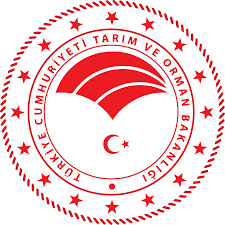 Temel İlkeler
Uygulamada birlik sağlanması amacıyla personelin bu Yönetmeliğe uygun başvurularının ilgili il ve doğrudan Bakanlığa bağlı kuruluş müdürlükleri tarafından süresi içinde Genel Müdürlüğe intikali sağlanır. 
Yönetici kadrolarında asaleten, vekaleten veya görevlendirme ile çalışanlar norm kadro hesaplamasında dikkate alınmaz, görevlendirilenlerin görevlendirmesi sona erdiğinde asli kadrolarının bulunduğu yerde norm kadro sınırlamasına tabi tutulmazlar.
[Speaker Notes: İl ve ilçelerden İl vasıtasıyla, kuruluşlardan Genel Müdürlük vasıtasıyla Genel Müdürlüğümüze yazılması

Görevlendirme bittiğinde norm kadro durumu kontrol edilmez kişi vekaleten ilçe müdürlüğü ilçede görevlendirildi. Görevlendirmeden önce bulunduğu ilde norm durumu 3/3 idi gittiğinde 2/3 e düştü ve bu süreçte oraya personel atandı. Bu durumda görevlendirmesi bittiğinde veya iptal edildiğinde kişi eski yerine geleceği için norm durumu dolu olmasına rağmen norm üstü olarak görev yerine iade edilir.]
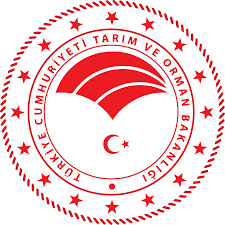 Hizmet Bölgelerindeki Zorunlu Çalışma Süreleri

Bu yönetmelik kapsamında yapılacak atamalarda zorunlu çalışma sürelerini tamamlamak esastır. Zorunlu çalışma süresi tamamlanmadan diğer bölgelere atama yapılamaz. 
Her bir ilde/kuruluşta geçen süre aynı İl içerisinde olanlar için bir yıl, diğer yerler için iki yıldan az olmamak kaydıyla zorunlu çalışma süresi aynı hizmet bölgesindeki iller/kuruluşlar arasında bölünebilir. 
Çalışma sürelerinin hesabında, eski görev yerinden ilişiğin kesildiği tarih esas alınır.
Zorunlu Çalışma Süreleri
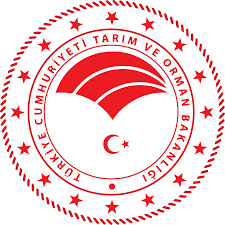 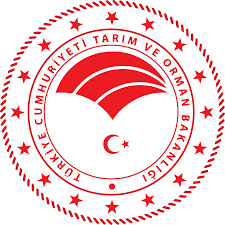 Geçici Görevlendirme

Bakanlık savaş, deprem, yangın vb. olağanüstü hallerde yurt içi ve yurt dışında geçici personel görevlendirebilir.
Bakanlık önceden geçici görevlendirme yapacağı yeri duyurmak suretiyle geçici görevlendirme yapabileceği gibi ihtiyaç halinde resen de geçici görevlendirme yapabilir.
Valiliklerce de ihtiyaç halinde ilçelerden il merkezine yapılmamak kaydıyla il merkezindeki birimler arasında ve norm kadro doluluk oranı yüksek olan ilçeden düşük olan ilçeye öncelikle personelin talebi doğrultusunda, talep olmadığı takdirde resen geçici görevlendirme yapılabilir.
[Speaker Notes: Kurumlar arasında  Bakanlığa geliyorsa biz yapıyoruz
İller arasında veya kuruluşlar arasında İmza Yetki Yönergesi çerçevesinde geçici görevlendirme olurları Sorumlu Yöneticiye verilmiştir. Bu sebeple il müdürlükleri kendi aralarında geçici görevlendirme yapabilir.
Bakanlık dışına geçici görevlendirmeler Taşra Atama Daire Başkanlığınca yapılıyor.]
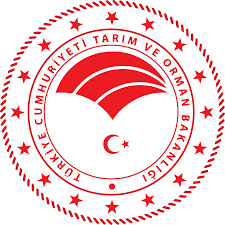 Geçici Görevlendirme

Resen yapılan geçici görevlendirmeler bir takvim yılında her seferinde iki ayı geçemez. 
Personelin talebi halinde yapılan geçici görevlendirmeler ise bir takvim yılında her seferinde üç ayı toplamda 6 ayı geçemez.
Resen yapılacak geçici görevlendirmelerde; personelin tespitinde çalışılan hizmet bölgesi, hizmet puanı, norm kadro doluluk oranı, son üç yıl içerisinde görevlendirilip görevlendirilmediği hususlarına dikkat edilmesi gerekmektedir.
Geçici görevlendirmeler görevlendirmenin yapılmasını takip eden 15 gün içerisinde Bakanlığa bildirilir.
[Speaker Notes: Bağlı Kuruluş: Devlet Su İşleri , Orman Genel Müdürlüğü, Atatürk Orman Çiftliği
Bakanlık Ana Hizmet Birimleri
Genel Müdürlükler: DKMP Genel Müdürlüğü, Tagem, Gıda kontrol Genel Müd, Eğitim yayın genel Müdürlüğü, Bitkisel Üretim Genel Müdürlüğü, Hayvansal Üretim Genel Müdürlüğü]
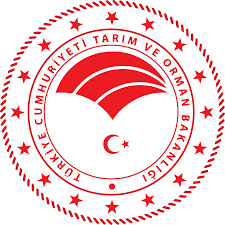 İstifa Sonrası Yeniden Atananlar ile Kurumlar Arası Naklen Atananlar 

İstifa sonrası yeniden atananlar ile kurumlar arası naklen atananlar atandıkları illerde en az iki yıl, kuruluşlarda 3 yıl çalışmadan, bu yönetmelik ve genel yönetmelikle belirlenen mazeretler dışında atanma talebinde bulunamazlar.
[Speaker Notes: Mazeret : Eş, sağlık, engellilik ve can güvenliği]
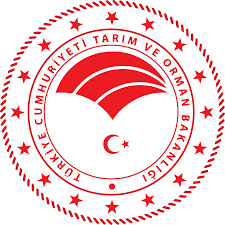 NAKLEN KURUMLAR ARASI - 2021
[Speaker Notes: Mazeret : Eş, sağlık, engellilik ve can güvenliği]
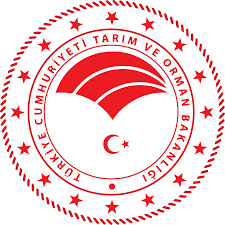 Kurum içi yer değiştirmeye ilişkin esaslar (Madde 14/1-a)

Genel Müdürlüğümüz her yıl 15 Hazirana kadar atama yapılacak kadrolar ile dönem atamalarına ilişkin usul ve esasları ilan edilir. Başvuru yapan personelin yerleştirme işlemleri hizmet puanı ve tercihlerine göre bilgisayar ortamında temmuz ayının sonuna kadar gerçekleştirilir.
[Speaker Notes: Halen çalıştığı ilde 2 yıl, kuruluşlarda 3 yıl bulunduğu yerde görev süresini doldurmayanlar başvuru yapamaz. Başvurular PBYS (Personel Bilgi Yönetimi Sistemi) müracaat ediyorlar 5 tercih hakları var Kuruluşlarca istenen belgeleri de ekliyorlar.
Değerlendirme sürecimiz başlıyor.
Geçici yerleştirmeyi açıklıyoruz.
İtiraz dönemi başlıyor. PBYS ara yüzünden başvuru yapılıyor.
Başvurular kontrol edilip uygun olanlar değerlendiriliyor. Uygun olmayanlar için uygun olmama gerekçesi açıklanarak birlikte işlem yapılıyor. Bu süreçte feragat talepleri işleme alınıyor.
İtiraz süreci bitiminde sistem tekrar çalıştırılıyor. Feragat eden personel yerine varsa tercih yapan en yüksek hizmet puanına sahip personel atanıyor.
Ve kesin yerleştirme sonuçları sistemde ve sitemizde yayınlanıyor. Puan bazlı olarak
Kesinleştirmeden sonra feragat edenler için 2 yıl dönem atmasına başvuruda bulunamazlar. 
Başvurmamıştım örnekleri PBYS ortamında işlem yapılan işlemler kayıt edilmese bile.]
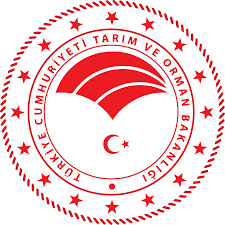 [Speaker Notes: Halen çalıştığı ilde 2 yıl, kuruluşlarda 3 yıl bulunduğu yerde görev süresini doldurmayanlar başvuru yapamaz. Başvurular PBYS (Personel Bilgi Yönetimi Sistemi) müracaat ediyorlar 5 tercih hakları var Kuruluşlarca istenen belgeleri de ekliyorlar.
Değerlendirme sürecimiz başlıyor.
Geçici yerleştirmeyi açıklıyoruz.
İtiraz dönemi başlıyor. PBYS ara yüzünden başvuru yapılıyor.
Başvurular kontrol edilip uygun olanlar değerlendiriliyor. Uygun olmayanlar için uygun olmama gerekçesi açıklanarak birlikte işlem yapılıyor. Bu süreçte feragat talepleri işleme alınıyor.
İtiraz süreci bitiminde sistem tekrar çalıştırılıyor. Feragat eden personel yerine varsa tercih yapan en yüksek hizmet puanına sahip personel atanıyor.
Ve kesin yerleştirme sonuçları sistemde ve sitemizde yayınlanıyor. Puan bazlı olarak
Kesinleştirmeden sonra feragat edenler için 2 yıl dönem atmasına başvuruda bulunamazlar. 
Başvurmamıştım örnekleri PBYS ortamında işlem yapılan işlemler kayıt edilmese bile.]
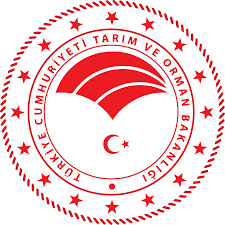 Kurum içi yer değiştirmeye ilişkin esaslar (Madde 14/1-b)

Aynı veya alt hizmet bölgelerine atama talep edenler; müracaat tarihi itibariyle ilde en az iki yıl, kuruluşta üç yıl çalışmış olmak, atanacakları yerin norm kadrosunun uygun olması şartıyla norm doluluk oranı yüksek olandan düşük olana doğru her zaman atanabilirler.
[Speaker Notes: Ancak diğer hizmet bölgelerinden 5 ve 6 ncı hizmet bölgesine atama talep edenler, bulundukları yerde en az bir yıl çalışmış olmaları kaydıyla norm kadro doluluk oranına bakılmadan her zaman atanabilirler.]
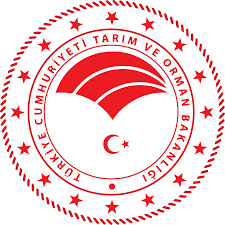 Kurum içi yer değiştirmeye ilişkin esaslar (Madde 14/1-b)

Kuruluşlardan unvan bazında norm doluluk oranı düşük olan diğer kuruluşlara atama yapılır. 

Ancak, aynı bölge içinde ilden kuruluşa, kuruluştan ile atama yapılamaz.
[Speaker Notes: Yüksekten düşüğe doğru.
İlden Kuruluşa atama yaparken alt hizmet bölgesine atama yapılabilir.
Genel Müdürlükler: Tagem, Gıda kontrol Genel Müd, Eğitim Yayın Genel Müdürlüğü
Ankara il den // İzmir (Ege tarımsala) atama yapılamaz.
GIDA KONTROL LABORATUVARLARININ KURULUŞ, GÖREV, YETKİ VE SORUMLULUKLARI İLE ÇALIŞMA USUL VE ESASLARININ BELİRLENMESİNE DAİR YÖNETMELİK : d) Bakanlık gıda kontrol laboratuvarına müdür olarak atanacak personelin en az üç yıl laboratuvar tecrübesine sahip olması gerekir. Gıda kontrol ((1). laboratuvarlarına atanacak teknik ve sağlık hizmetleri sınıfı personelinin hizmet süresi beş yıldan az olmalıdır. Hizmet süresi beş yıldan fazla olan teknik ve sağlık hizmetleri sınıfı personelinin laboratuvarlara atanabilmesi için en az iki yıl laboratuvar tecrübesine sahip olması şartı aranır.]
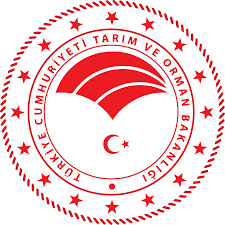 Kurum içi yer değiştirmeye ilişkin esaslar (Madde 14/1-b)

İllerden kuruluşlara, kuruluşlardan illere atama yapılabilmesi için üst hizmet bölgesinden alt hizmet bölgesine doğru yapılması ve normun uygun olması, ayrıca atama yapılacak kuruluşun aradığı atanma şartlarını taşıması gerekir.
[Speaker Notes: Yani 1nci bölge Ankara İlde diyelimki norm doluluk oranı %70 2.bölgede Antalyada bir kuruluş diyelim %95 olsun atama yapılabilir.
Bursa Gıda ve Yem Kontrol araştırma müd. => Konya Toprak Su ve Çölleşmeye 
Tokat Orta Karadeniz ve araştırma // Ankara Tarla Bitkilerine gidemez.
Tokat Orta Karadeniz ve araştırma // Yozgat İl Müd. Gidemez.]
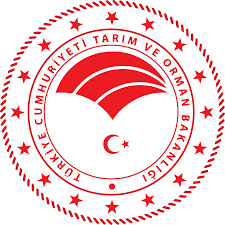 Kurum içi yer değiştirmeye ilişkin esaslar (Madde 14/1-ç)

Bütün hizmet bölgelerindeki çalışma sürelerini tamamlayan veya 23 yıldan fazla hizmeti olan personelin yer değiştirme talebi normun uygun olması, halen çalıştığı birimde bir yıl çalışmış olması kaydıyla bir defaya mahsus olmak üzere yerine getirilir.
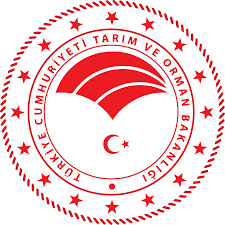 Kurum içi yer değiştirmeye ilişkin esaslar (Madde 14/1-e)

İl içi dönem atamaları İl müdürlükleri tarafından ihtiyaca ve norm kadroya göre ilan edilen kadrolara belirlenen dönem, usul ve şartlar çerçevesinde başvuru yapan personelin puan ve tercihleri doğrultusunda yerleştirilmesiyle gerçekleştirilir. Buna göre il içi yer değişiklikleri Ağustos-Eylül ve Ocak-Şubat dönemlerinde ilgili valilikler tarafından ilan edilen norm kadrosu uygun birimlere/ilçelere yapılan başvurular sonucunda, personelin hizmet puanı ve tercihleri doğrultusunda yapılır.
[Speaker Notes: Dönem Atamasında olduğu gibi süreç işliyor.]
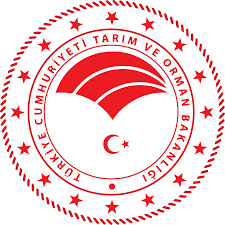 Kurum içi yer değiştirmeye ilişkin esaslar (Madde 14/1-e)

Bulunduğu ilçede en az bir yıl çalışmak, aynı il içinde olmak, atanacağı yerin norm kadrosunun uygun olması ve doluluk oranı aynı veya yüksek olandan düşük olan ilçelere doğru her zaman için atama yapılabilir. 
İl içerisinde çalışanlardan, bu Yönetmeliğin ilgili hükümleri ile Genel Yönetmelikte belirlenen mazeret durumlarına istinaden il içi atama talebinde bulunanların başvuruları, ulaşım şartları, uzaklık ve hizmet ihtiyaçları gibi kriterler doğrultusunda il müdürlükleri tarafından değerlendirilir.
[Speaker Notes: Alt bölge Tayininde olduğu gibi]
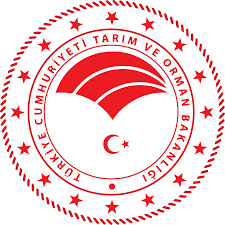 Kurum içi yer değiştirmeye ilişkin esaslar (Madde 14/1-f)

Aynı il içerisinde ve normu da uygun olması kaydıyla halen çalıştığı il/ilçe/birim/kuruluşta en az bir yıl çalışmış olmak, atanacağı kuruluşun şartlarını taşımak ve kuruluşun bağlı bulunduğu genel müdürlüğün de uygun görmesi halinde ilden kuruluşa, kuruluştan ile personelin ataması yapılabilir.
[Speaker Notes: Sadece aynı il içerisinde yapılan atamalarda kullanılıyor. İlden kuruluşa kuruluştan ile]
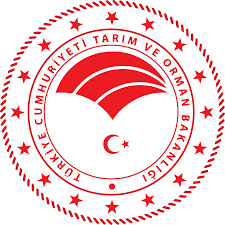 Eş durumu mazereti nedeniyle atama (Madde 17)

Farklı görev yerlerinde çalışan eşler, aile birliğinin sağlanabilmesi için nakil talebinde bulunabilirler. Yönetmelikte belirtilen istisnalar dışında norm kadronun uygun olması esastır.
[Speaker Notes: Vukuat nüfus kayıt örneği veya aile cüzdanı eklemeleri ve  Yönetmelikteki istisnalar dışında norm kadro durumuna uymaları şarttır.
Eşlerden biri farklı kurum veya özel sektörde sigortalı olması halinde genel yönetmeliğin 14 üncü maddeleri uygulanır.
Yönetici eşi yöneticinin yanına norm kadro doluluğuna bakılmadan,
Yönetmeliğe tabi olmayan personel tabi olanın yanına
Eşlerden birisi kuruluşta ise öncelik kuruluşta olanın yanına , kuruluştakinin talepte bulunması halinde genel müdürlüğün uygun görmesi halinde diğerinin yanına
Bu yönetmeliğe tabi kadrolarda aday memur olarak çalışan eşinin talebi üzerine aday memurun yanına
Bunlar dışında: 
Hizmet bölgesinde zorunlu çalışma süresini tamamlamış ise 2 sinden 1 isinin talebi
1 i tamamlayıp biri tamamlamadıysa tamamlamayanın yanına
2 side tamamlamadıysa alt bölgede olanın yanına
Aynı hizmet bölgesinde ise doluluk oranı düşük olanın yanına
Bu şartlarda da olmuyorsa her ikisininde  zorunlu hizmetini tamamlamadığı alt hizmet bölgesinde aile birlikleri sağlanır.]
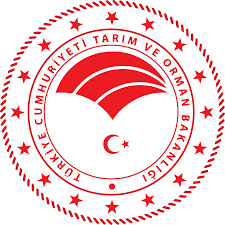 Olağanüstü ve Özel Durumlarda Yer Değiştirme (Madde 18)

Deprem, su baskını ve yangın gibi doğal afetler sebebiyle maddi veya manevi zarara uğrayanların atama talepleri, durumlarını belgelendirmek suretiyle afetin olduğu tarihten itibaren bir yıl içinde ve bu afetle ilgili bir defaya mahsus olmak üzere değerlendirilir. 
Memur boşandığına dair kesinleşmiş mahkeme kararını sunarak tayin talebinde bulunabilir. Bu talebin boşandıktan sonraki bir yıl içerisinde  yapılması esastır.
[Speaker Notes: Genel hayatı etkileyen savaş, sıkıyönetim, olağanüstü hal ilanı, salgın hastalık ve doğal afet gibi hallerde, nakil işlemleri herhangi bir şarta bağlı kalmaksızın yapılabilir. 
boşanma, evlenme ve eşin vefatından sonraki bir yıl içinde yapılması gereklidir. 
Engelli çocuğu olup özel eğitim ve rehabilitasyon için devlet, eğitim, üni. Sağlık kurulu raporuna istinaden belirtilen yere]
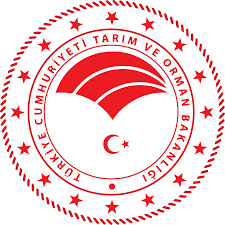 Olağanüstü ve Özel Durumlarda Yer Değiştirme (Madde 18)

Eşi vefat eden personel diğer hizmet bölgelerine atanabilir.
Personel bu yönetmelik kapsamındaki bir görevle ilgili kendisinin ÖSYM tarafından yapılan sınav sonucunda bir üst öğrenim gördüğünü belgelendirmesi ve öğrenim süresiyle sınırlı olmak kaydıyla talebi değerlendirilir. 
Çocuğunun MEB tarafından yapılan merkezi sınav ile lise veya dengi bir okulu kazanması halinde öğrenim süresiyle sınırlı olmak kaydıyla okulun bulunduğu yere atanabilir.
[Speaker Notes: Merkezi Yerleştirme İle 
Milli eğitim Bakanlığı tarafından
Eşlerden birinin bu Yönetmeliğin 16 ncı maddesi kapsamına girmeyen anne ve/veya babasının bakıma muhtaç olduğunun ve ailesine bakabilecek kişi olduğunun belgelenmesi kaydıyla, bakıma muhtaç anne ve/veya babasının bulunduğu yere atanabilir.]
KURUM İÇİ YER DEĞİŞİKLİĞİ - 2021
[Speaker Notes: Sadece aynı il içerisinde yapılan atamalarda kullanılıyor. İlden kuruluşa kuruluştan ile]
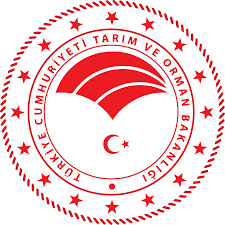 [Speaker Notes: Sadece aynı il içerisinde yapılan atamalarda kullanılıyor. İlden kuruluşa kuruluştan ile]
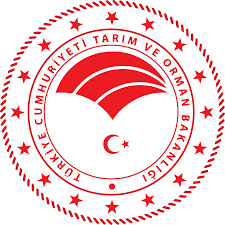 Unvan değişikliği suretiyle yapılan atamalar (Madde 19)

Yönetmelikte belirtilen il müdürü hariç diğer yöneticilerden kendi istekleri ile görevden ayrılmak isteyenler halen çalıştıkları yerde bir yıl çalışmak şartıyla yönetmelik hükümlerine bağlı kalmaksızın mevcut veya başka hizmet bölgelerine atanabilirler.
[Speaker Notes: Vekalet..Bu görevleri Valilik veya Bakanlık onayı ile bir yıldan fazla yürütenlerin il içindeki birimlere/ilçelere/kuruluşlara, üç yıldan fazla yürütenlerin ise diğer illerdeki birimlere/ilçelere/kuruluşlara atanma talepleri bu kapsamda değerlendirilir.]
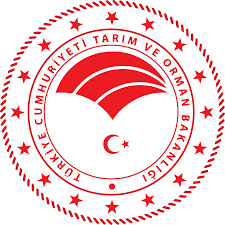 Hizmet gereği yapılabilecek yer değiştirmeler (Madde 20)

Haklarında adli veya idari soruşturma yürütülenlerden soruşturma sonucunda bulundukları yerde görev yapmalarında sakınca görülenler hizmet biriminin teklifi ile görev yerleri değiştirilir.
[Speaker Notes: Muhakkik raporunda (disiplin Soruşturması) görev yeri değişikliği teklif edilenler il dışına olarak belirtilmediği durumda il içi olarak değerlendirilir. İl dışına teklifde c ve d hizmet gruplarındaki illere atamaları yapılır.(Hizmet grupları 100-80 A, 79-60 B, 59-40 C, 39 ve altı D)
Birinci fıkra gereği il içine tayin edilmesi uygun görülen personel hakkındaki kararın mahiyetine göre Bakanlık veya valilik tarafından il içinde durumuna uygun ilçelere/birimlere/kuruluşlara atanır. 
(4) Bu madde gereği ataması yapılanlar, ayrıldıkları illere/ilçelere/kuruluşlara/birimlere atama tarihinden itibaren beş yıl geçmeden yeniden atanamazlar.]
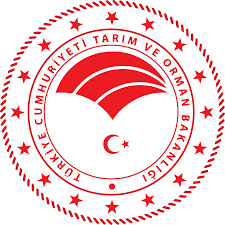 Karşılıklı yer değiştirme suretiyle atama (Madde 23)

Aynı norma tabi olan personel, bulunduğu yerde en az bir yıl çalışmaları kaydıyla bir defaya mahsus olmak üzere karşılıklı olarak yerleri değiştirilebilir. Kuruluşlara atama yapılabilmesi için atanılacak kuruluşun atanma şartlarını taşıması gerekir.
[Speaker Notes: Aynı Norma (Yani Unvan detayının da aynı olması lazım) Örneğin (Ziraat Mühendisinin Alt bölümü bahçe bitkileri, tarla bitkileri)
hizmet bölgelerindeki çalışma sürelerini tamamlayan veya 23 yıldan fazla hizmeti olan personel bu maddeden yararlanamaz.
Atamalar çıktıktan sonra ayrılış işlemi gerçekleştirilirse… iptal edilmez.
Kuruluş şartlarını taşıması ve Gen Müd uygun görüşü gerekir.]
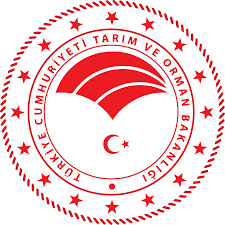 Hüküm Bulunmayan Hallerde

Bakanlığımız Taşra Personelinin Yer Değiştirme Suretiyle atanmalarına ilişkin yönetmelikte hüküm bulunmayan hallerde ise Genel Yönetmelik hükümleri uygulanır.
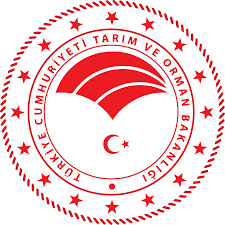 Yer Değiştirme Suretiyle Atamalarda Dikkat Edilecek Hususlar (Madde 9)

İlgili mevzuatı uyarınca zorunlu yer değiştirmeye tabi tutulan eğitim ve öğretim hizmetleri sınıfı, mülki idare amirliği hizmetleri sınıfı, jandarma hizmetleri sınıfı, sahil güvenlik hizmetleri sınıfı ve emniyet hizmetleri sınıfına giren memurlar, Türk Silahlı Kuvvetlerine mensup subay ve astsubay, uzman jandarma ve uzman erbaşlar ile hakim ve savcıların görev süresiyle sınırlı olmak üzere atandıkları yere, memur olan eşinin atanmasında mevzuatı uyarınca yürürlüğe konulan norm kadro sayılarına ilişkin hükümler uygulanmaz.
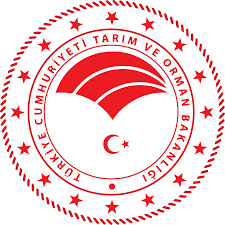 Memurun İsteği Üzerine Yapılabilecek Yer Değiştirmeler (Madde 12)

Personelin sağlık, aile birliği ve can güvenliği mazeretinin belgelendirilmesi halinde, hizmet bölgelerindeki ve/veya hizmet alanlarındaki zorunlu çalışma süreleri tamamlanmadan memurun isteği üzerine yer değiştirme suretiyle ataması yapılabilir.
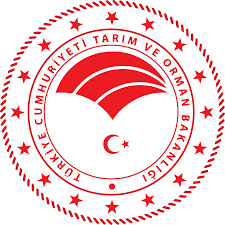 Sağlık mazereti (Madde 13)

Memurun sağlık mazeretine dayanarak yer değiştirme talebinde bulunabilmesi için; kendisi, eşi, annesi, babası, bakmakla yükümlü olduğu çocukları ve yargı kararı ile vasi tayin edildiği kardeşinin hastalığının görev yaptığı yerde tedavisinin mümkün olmadığı veya mevcut görev yerinin söz konusu kişilerin sağlık durumunu tehlikeye düşüreceğini eğitim ve araştırma hastanesi veya üniversite hastanesinden alınacak sağlık kurulu raporu ile belgelendirmesi gerekir.
[Speaker Notes: Bu durumda sağlık raporuna istinaden sağlık bakanlığına görüş sorulur. Tedavisi mümkün olan hastaneler listesinde bulunduğu ilde tedavisi mümkün ise bulunduğu ilde değil ise öncelikle çalıştığı bölgeden çalıştığı bölgede de tedavisi mümkün değilse talep ettiği yere değerlendirilir.]
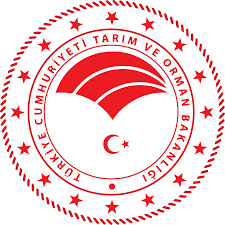 Aile Birliği Mazereti (Madde 14)

Kamu personeli olan eşin yer değiştirme imkanının olmaması veya zorunlu yer değiştirmeye tabi bir görevde bulunması sebebiyle bu kapsamdaki eşin bulunduğu yere,
Eşler farklı kurumlarda çalışıyor ise koordinasyon sağlanmak suretiyle her iki kurumun da öncelikli ihtiyacının bulunduğu yere,
Eşi son iki yıl içerisinde 360 gün SGK primi ödemek suretiyle çalışıyor olması halinde eşin bulunduğu yere,
Milletvekili, belediye başkanı, noter, muhtar olan eşlerinin bulunduğu yere,
      atanmaları suretiyle aile birliği sağlanabilir.
[Speaker Notes: Eşi farklı kurumda çalışması halinde bakanlıklar arasında koordine sağlanarak işlem gerçekleştirilir. Örneğin öğretmen veya sağlık personeli için….
360 gün sgk primi aynı ilde yatma şartı aranıyor. Aynı şirket veya sigortalı firmada olması önemli değil yattığı yerin aynı il olması lazım ve halen çalışıyor olması gerekiyor.]
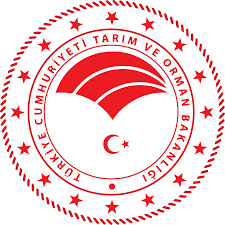 Can Güvenliği Mazereti (Madde 14/A)

Memurun can güvenliği mazeretine dayanarak yer değiştirme talebinde bulunabilmesi için; kendisinin, eşinin veya bakmakla yükümlü olduğu çocuklarından birinin bulunduğu yerde kalmasının can güvenliğini tehdit altında bırakacağının adli veya mülki idari makamlarından alınacak belgeyle belgelendirmesi gerekir.
[Speaker Notes: Bu şekilde atamalar aynı hizmet bölgesindeki diğer hizmet alanlarına yapılır.]
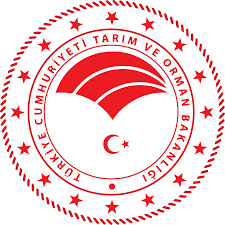 Terör Eylemleri Etkisi Mazereti (Madde EK-2)

Terör eylemleri etkisi ve sebebiyle şehit olan veya çalışamayacak derecede malul olan ya da malul olup da çalışabilir durumda olan kamu görevlileri ile er ve erbaşların, Devlet memuru olarak görev yapan eş ve çocukları ile anne, baba ve kardeşlerinin; çalıştıkları kurum veya kuruluşların hizmet birimleri olan yerlere münhasır olmak üzere, aynı kurum içinde yer değiştirme suretiyle atanma talepleri, bu durumlarının ilgili makamlarca belgelendirilmiş olması kaydıyla, kadro imkanları da dikkate alınmak suretiyle bu Yönetmelikteki kısıtlayıcı hükümlere bakılmaksızın öncelikle yerine getirilir.
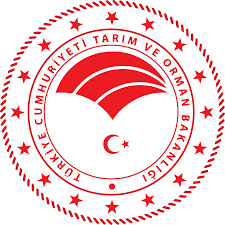 Engellilik Durumuna Bağlı Yer Değişikliği (Madde EK-3)

İlgili mevzuatına göre alınan sağlık kurulu raporunda en az yüzde kırk oranında engelli olduğu belirtilen memurlar ile ağır engelli raporlu eşi veya bakmakla yükümlü olduğu birinci derece kan hısımları bulunan memurlar engellilik durumundan kaynaklanan gerekçelere dayalı olarak yer değiştirme talebinde bulunabilir. 
Memurun kendisinin veya birlikte yaşadığı eşi ve bakmakla yükümlü olduğu çocuklarının engellilik durumunun tedavisi sebebiyle yer değişikliğini talep etmesi halinde, yer değiştirme suretiyle atama yapılacak yerin, memurun ve bu fıkra kapsamındaki yakınlarının engellilik durumuna uygun olması esastır. 

ERİŞKİNLER İÇİN ENGELLİLİK DEĞERLENDİRMESİ.pdf
ÇOCUKLAR İÇİN ÖZEL GEREKSİNİM DEĞERLENDİRMESİ.pdf
Ek-3.pdf
[Speaker Notes: 20 Şubat 2019 Resmî Gazete Sayı : 30692 ERİŞKİNLER İÇİN ENGELLİLİK DEĞERLENDİRMESİ HAKKINDA YÖNETMELİK ile ağır engelli ibaresi f) Raporda yer alan bağımlılık değerlendirmesi alanına “evet” ya da “hayır” ifadesi yazılarak bireyin durumu
belirtilir ve bu alan hiç bir suretle boş bırakılamaz. Bu Yönetmelikte geçen “tam bağımlı engelli birey” ifadesi, ilgili mevzuatın uygulanması açısından ağır engellilik durumunu ifade eder.

20 Şubat 2019 Resmî Gazete Sayı : 30692 ÇOCUKLAR İÇİN ÖZEL GEREKSİNİM DEĞERLENDİRMESİ HAKKINDA YÖNETMELİK 
Bu Yönetmelikte geçen “Çok ileri düzeyde ÖGV”, “Belirgin ÖGV” ve “Özel koşul gereksinimi var (ÖKGV)” ifadeleri, ilgili mevzuatın uygulanması açısından ağır engellilik durumunu
ifade eder.

Bağlı Kuruluş: Devlet Su İşleri , Orman Genel Müdürlüğü, Atatürk Orman Çiftliği
Genel Müdürlükler: Tagem, Gıda kontrol Genel Müd, Eğitim Yayın Genel Müdürlüğü]
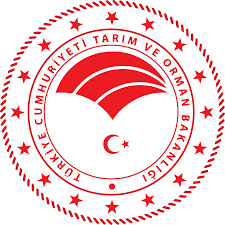 TEŞEKKÜRLER